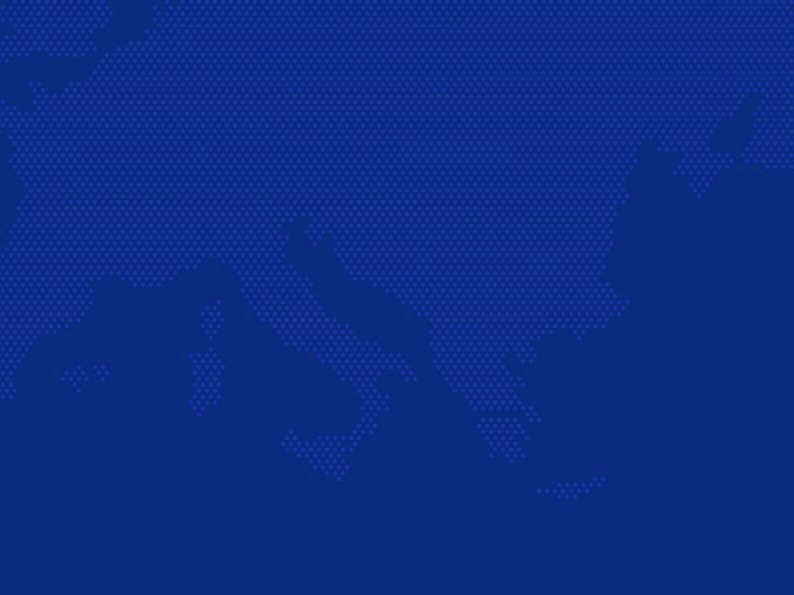 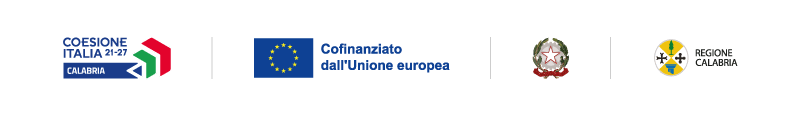 Obiettivo di Policy 4

Azione 4.e.2
Avviso voucher master

   2 luglio 2024
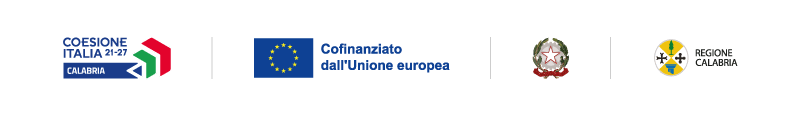 Caratteristiche dell’Avviso
Finanziamento, sotto forma di voucher,  di master post laurea di primo e secondo livello a laureati calabresi. Il voucher  ha un valore di massimo 10.000,00 € per ogni beneficiario

L’Avviso è promosso dal Dipartimento Istruzione, Formazione e Pari Opportunità

Le Risorse finanziare sono pari 6.000.000,00
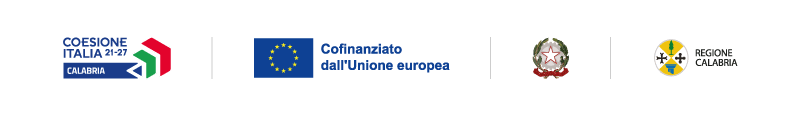 Obiettivi dell’Avviso
Accrescere le competenze dei cittadini calabresi per facilitare l’inserimento o il reinserimento qualificato nel  mercato del lavoro
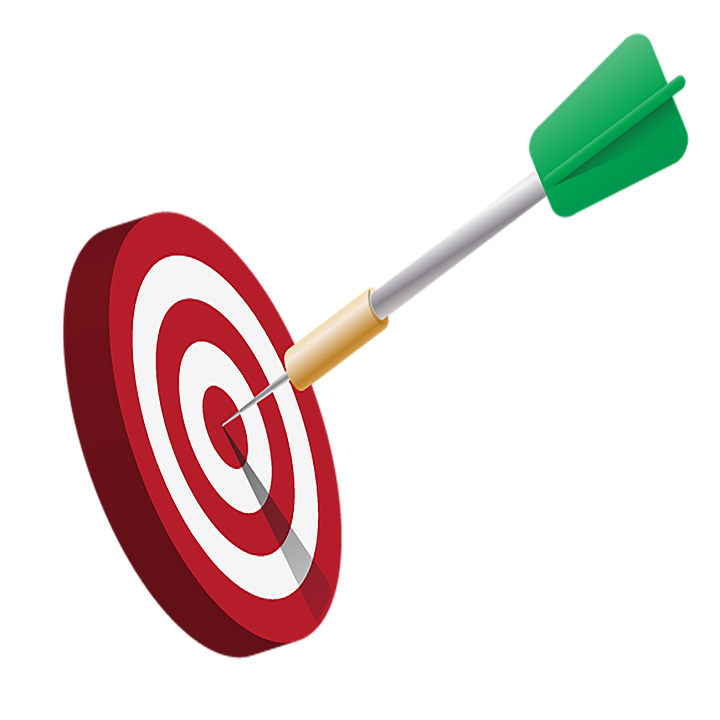 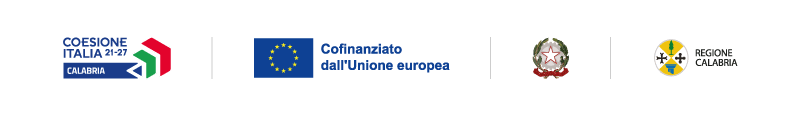 Risorse finanziarie
La dotazione finanziaria di 6M€ è ripartita per come di seguito indicato:

- euro 2.000.000,00 destinati alla concessione di voucher per l’a. a. 2024-2025
- euro 2.000.000,00 destinati alla concessione di voucher per l’a. a. 2025-2026
- euro 2.000.000,00 destinati alla concessione di voucher per l’a. a. 2026-2027



Al voucher per la copertura dei costi del master si può aggiungere una borsa di studio, del valore massimo di 6.656,52,   a copertura delle spese di viaggio, vitto e alloggio, se sono soddisfatte queste condizioni:
reddito ISEE inferiore al valore di € 10.490,00 euro
voto di laurea almeno pari a 104/110
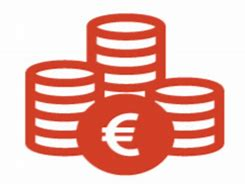 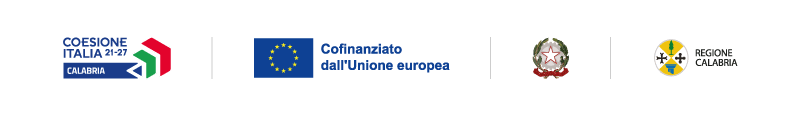 Tipologie di master finanziati
Il voucher può essere richiesto a copertura dei costi di iscrizione per:

Master post laurea di primo e secondo livello realizzati in Italia e all’estero, erogati da Università italiane e straniere, pubbliche e private riconosciute dall’ordinamento nazionale
Istituzioni AFAM (Alta Formazione Artistica e Musicale) riconosciute
Master post-laurea accreditati ASFOR ( Associazione per la Formazione Manageriale) o EQUIS ( European Quality Improvement System) o AACSB (Association to Advance Collegiate Schools of Business)   erogati da istituti di formazione avanzata pubblici e privati

       
      Sono ammissibili:
percorsi formativi erogati in presenza o in modalità mista (blended) con una   percentuale massima del 20% di formazione on line 
Master non ancora avviati alla data di presentazione della domanda
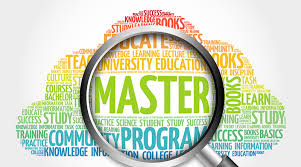 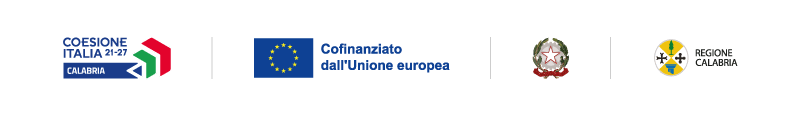 Beneficiari
Possono presentare domanda per ottenere il voucher coloro che alla data della presentazione possiedono i seguenti requisiti:

siano residenti in Calabria da almeno sei mesi dalla data di presentazione della domanda

risultino in possesso di uno dei seguenti titoli di studio: Laurea triennale, Laurea Specialistica/Magistrale
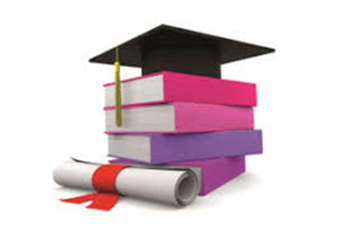 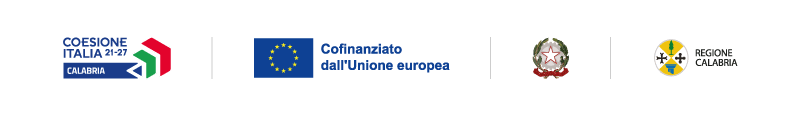 Tempi (Finestre temporali/Periodi di svolgimento)
La trasmissione della domanda di voucher deve avvenire, secondo le seguenti finestre temporali:







	
Per ciascuna finestra temporale è prevista la pubblicazione di una prima graduatoria dei soggetti ammessi al finanziamento relativamente alle domande presentate entro il termine del 15 settembre per 

	
garantire la conoscenza degli esiti della valutazione prima dell’iscrizione al master.
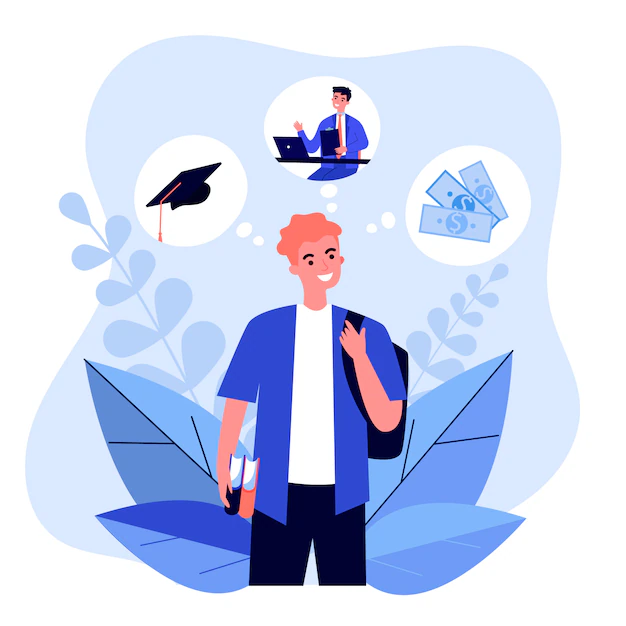 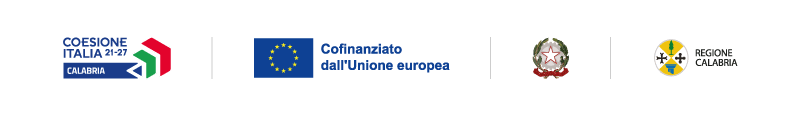 Criteri di valutazione
La valutazione delle domande ammissibili sarà effettuata con l’attribuzione di punteggi sulla base dei seguenti criteri:
		
		
Voto di laurea 
Velocità di conseguimento del titolo di studio 
Età del candidato 
Livello di condizione economica familiare
Condizione lavorativa 
Livello di Occupabilità/Placement 
Partenariato con Imprese/datori di lavoro locali
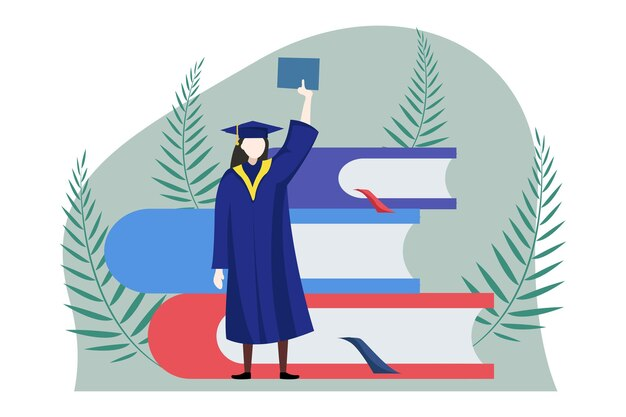 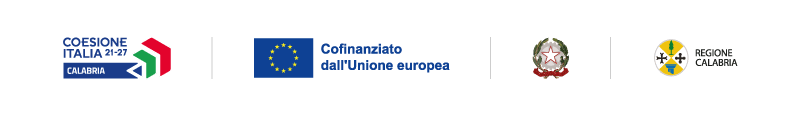 Elementi qualificanti
Istituzione di un catalogo aperto di aziende/enti/soggetti pubblici e privati aventi una sede sul territorio calabrese, disponibili ad ospitare in stage beneficiari dei percorsi formativi post-lauream

Premialità per i Master aventi un grado maggiore di occupabilità (Placement) 

Sinergia tra percorsi formativi e mercato del lavoro locale

Trasparenza nei criteri di valutazione 

Conoscenza dell’esito della selezione prima dell’iscrizione al Master
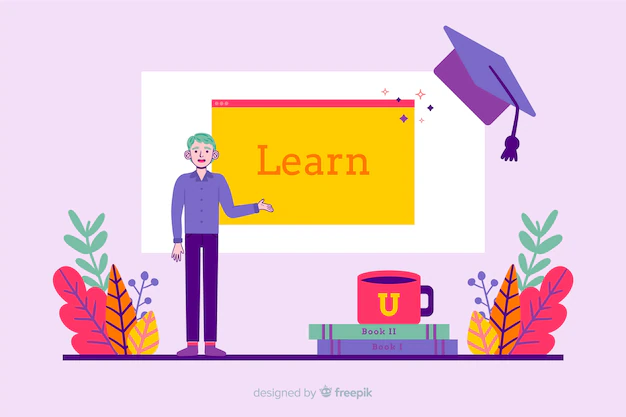 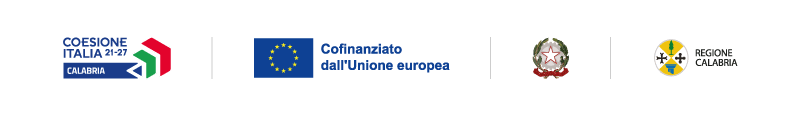 «La formazione è l'arma più potente che si può usare per cambiare il mondo.- Nelson Mandela»…
 … e dare impulso alla crescita della Calabria     attraverso il capitale umano